Insert the Subtitle of Your Presentation
REPORT 丨PPT7
TIME 丨20XX
LOGO
Free 
PPT Templates
01
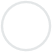 Add title text
Enterprise introduction
02
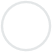 Add title text
Products & services
03
04
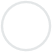 Add title text
Management system
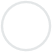 Add title text
Mission & Vision
PPT模板 http://www.1ppt.com/moban/
LOGO
CONTENTS
01
Add title text
Enterprise introduction
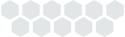 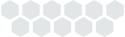 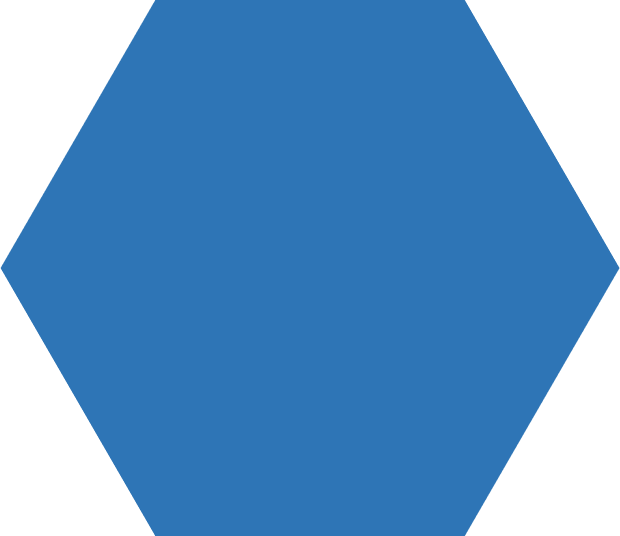 Add title text
ENTER THE TITLE
Add title text
Item
Item
98%
74%
contents
contents
contents
contents
Click here to add text content, such as keywords, some brief introductions, etc.
50%
ENTER THE TITLE
Add title text
Click here to add text content, such as keywords, some brief introductions, etc.
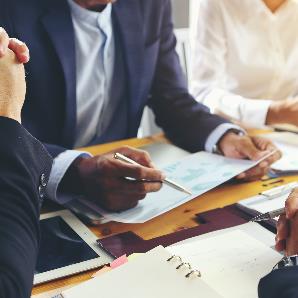 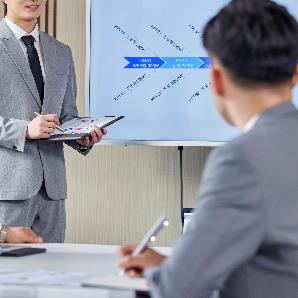 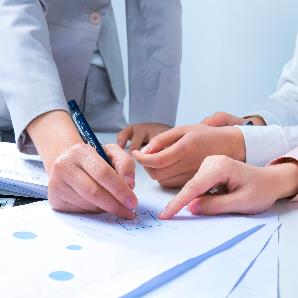 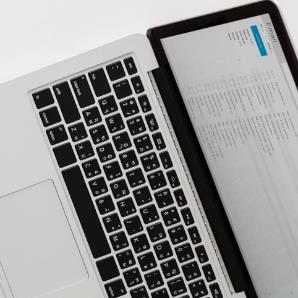 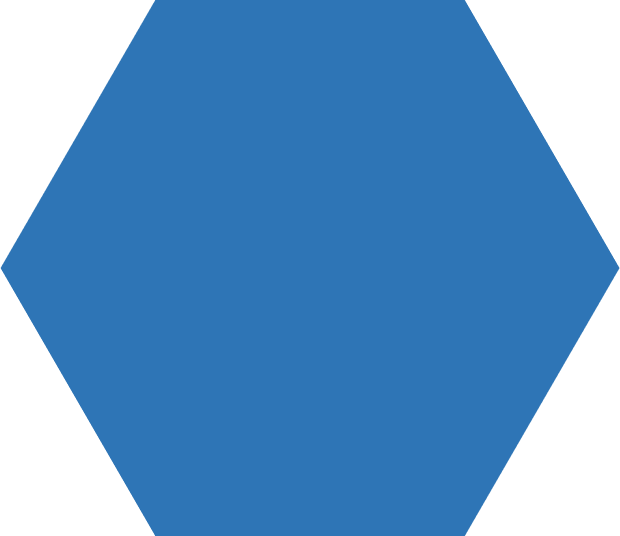 Add title text
Add
Title text
Add
Title text
Add
Title text
Add
Title text
Click here to add content, content to match the title.
Click here to add content, content to match the title.
Click here to add content, content to match the title.
Click here to add content, content to match the title.
ENTER THE TITLE
Add title text
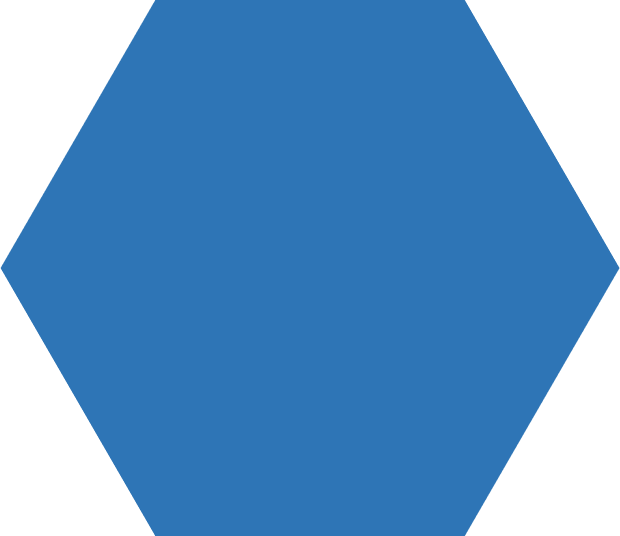 Add title text
Fill in the description
Fill in the description
Fill in the description
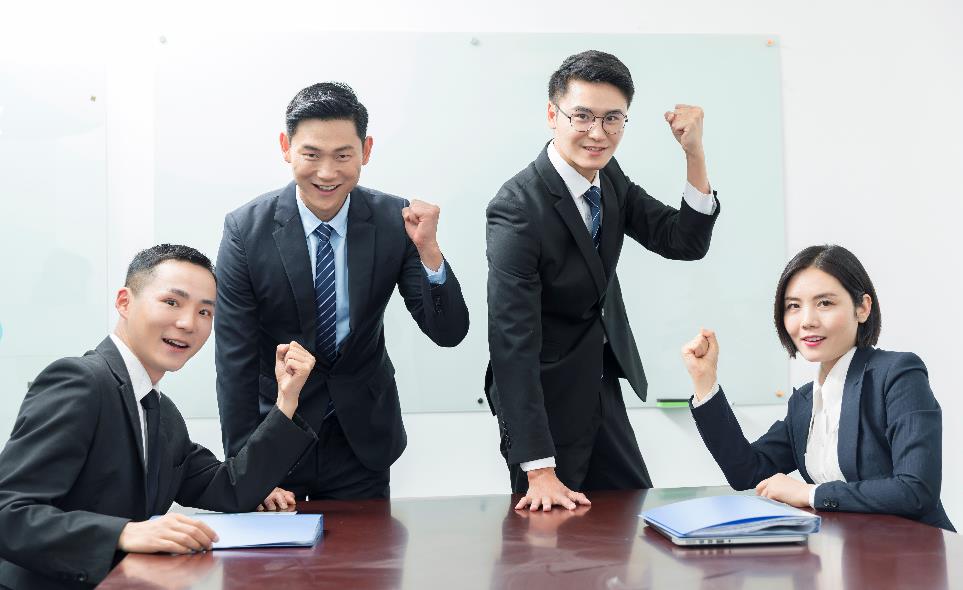 ENTER THE TITLE
ENTER THE TITLE
Add title text
Add title text
Click here to add content, content to match the title.
Click here to add content, content to match the title.
ENTER THE TITLE
ENTER THE TITLE
ENTER THE TITLE
ENTER THE TITLE
Add title text
Add title text
Add title text
Add title text
Click here to add content, content to match the title.
Click here to add content, content to match the title.
Click here to add content, content to match the title.
Click here to add content, content to match the title.
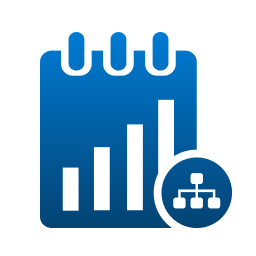 ENTER THE TITLE
Add title text
Click here to add content, content to match the title.
ENTER THE TITLE
ENTER THE TITLE
Add title text
Click here to add content, content to match the title.
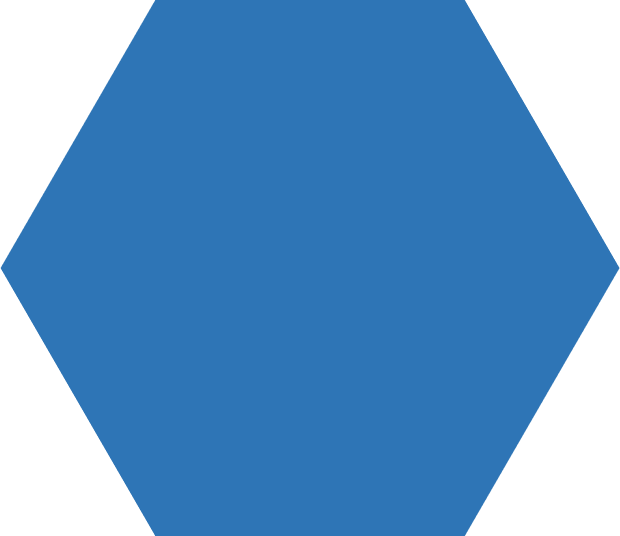 Add title text
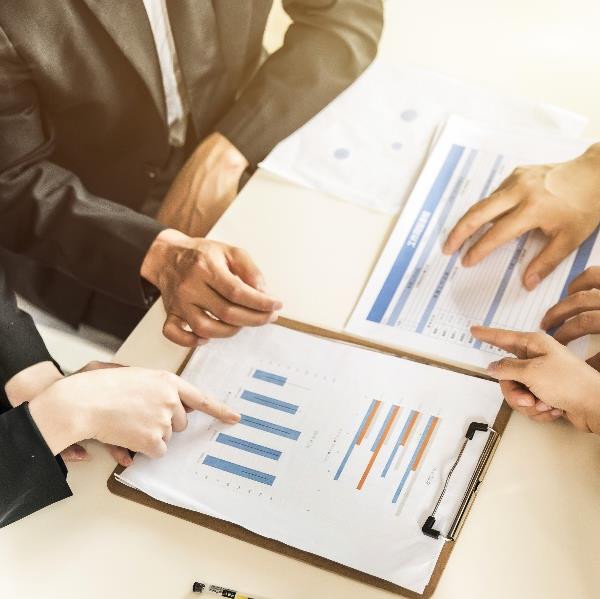 ENTER THE TITLE
Add title text
Click here to add content, content to match the title.
Add title text
78%
54%
Add title text
90%
输入文字
Add title text
40%
Add title text
90%
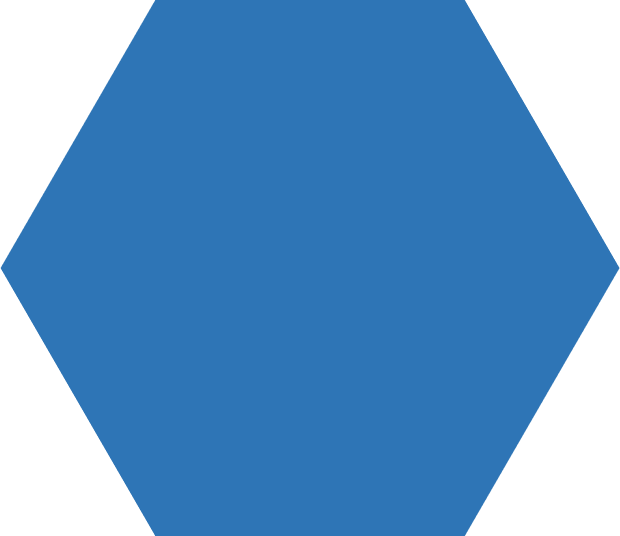 Add title text
02
Add title text
Enterprise introduction
Add title text
Add title text
Add title text
Add title text
Click here to add content, content to match the title.
Click here to add content, content to match the title.
Click here to add content, content to match the title.
Click here to add content, content to match the title.
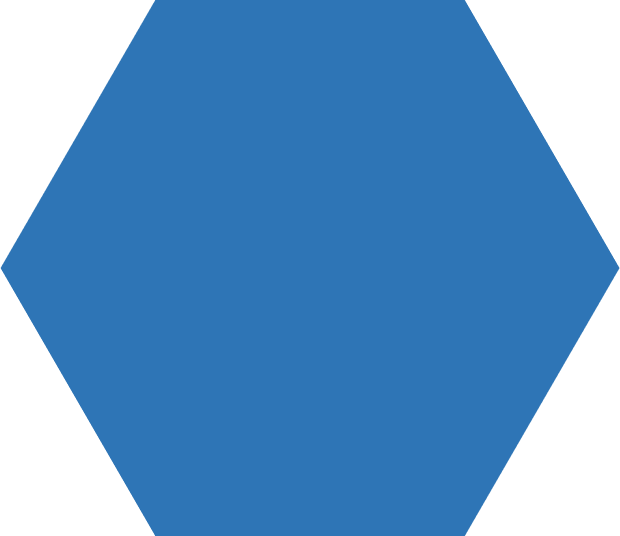 Add title text
Add title text
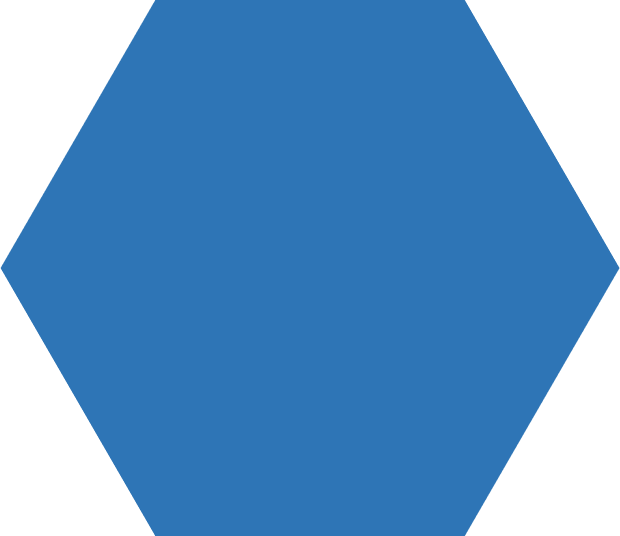 Add title text
Add title text
86%
Click here to add text content, such as keywords, some brief introductions, etc.
53%
50%
41%
80%
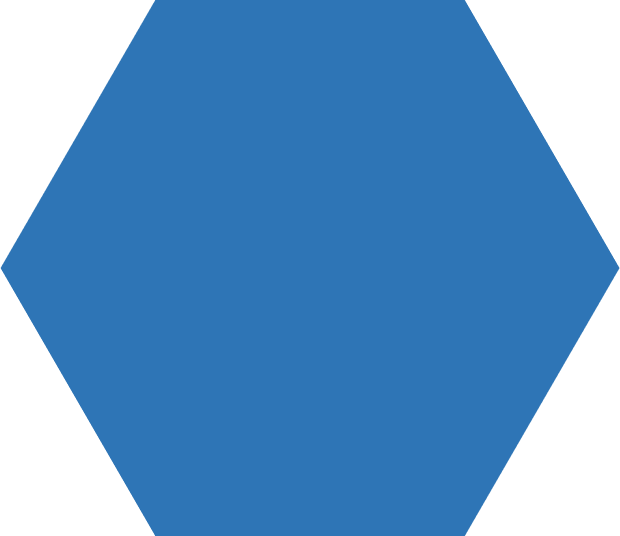 Add title text
ENTER THE TITLE
ENTER THE TITLE
ENTER THE TITLE
Add title text
Add title text
Add title text
Click here to add content, content to match the title.
Click here to add content, content to match the title.
Click here to add content, content to match the title.
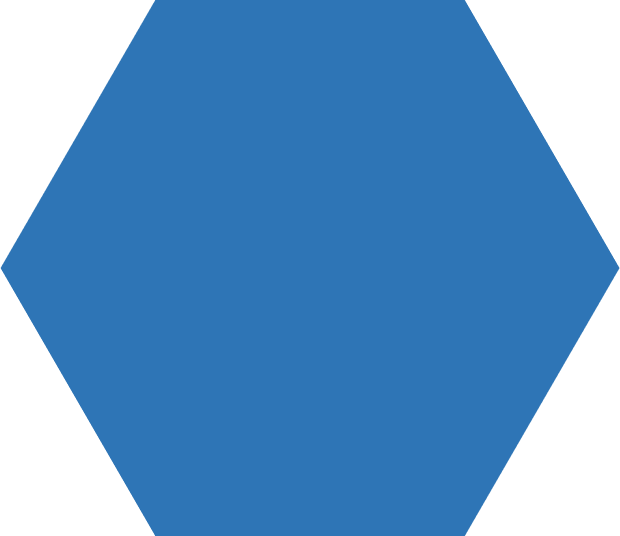 Add title text
65%
Professional
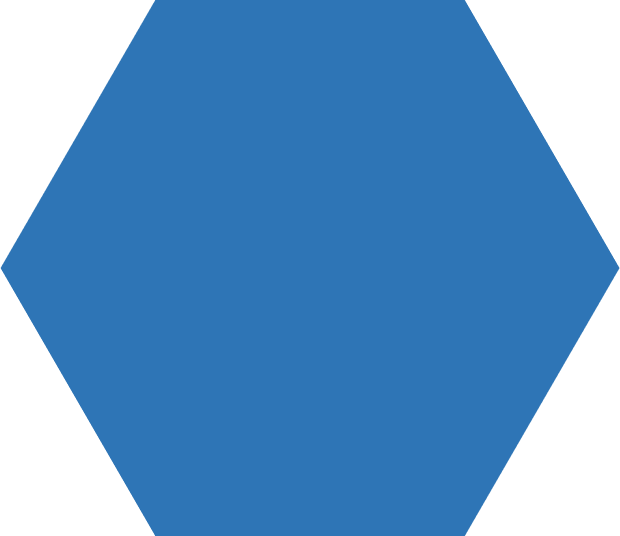 Add title text
01
02
03
Title text
Title text
Title text
Click here to add text content, such as keywords, some brief introductions, etc.
Click here to add text content, such as keywords, some brief introductions, etc.
Click here to add text content, such as keywords, some brief introductions, etc.
2020
2021
2022
2023
2024
2025
2026
03
Add title text
Enterprise introduction
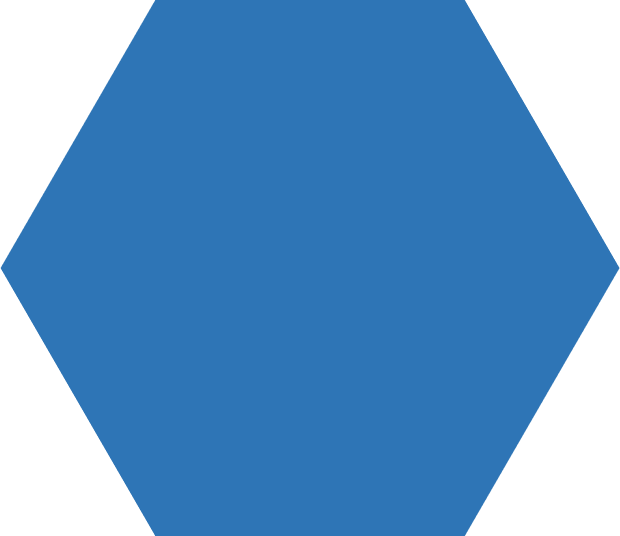 Add title text
Full year plan: 2.800.600M
Actual amount completed: 4.700.900M
KEYWORD
KEYWORD
Click here to add content, content to match the title.
Click here to add content, content to match the title.
Overachieved 1.900.300 M
Click here to add text content, such as keywords, some brief introductions, etc.
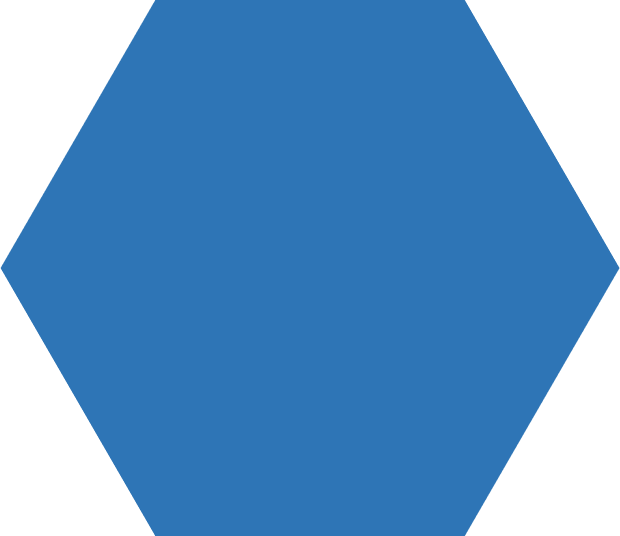 Add title text
Y NAME
30%
40%
60%
80%
Add title text
Add title text
Add title text
Add title text
Add title text
Click here to add content, content to match the title.
Click here to add content, content to match the title.
Click here to add content, content to match the title.
Click here to add content, content to match the title.
Add title text
Add title text
Add title text
X NAME
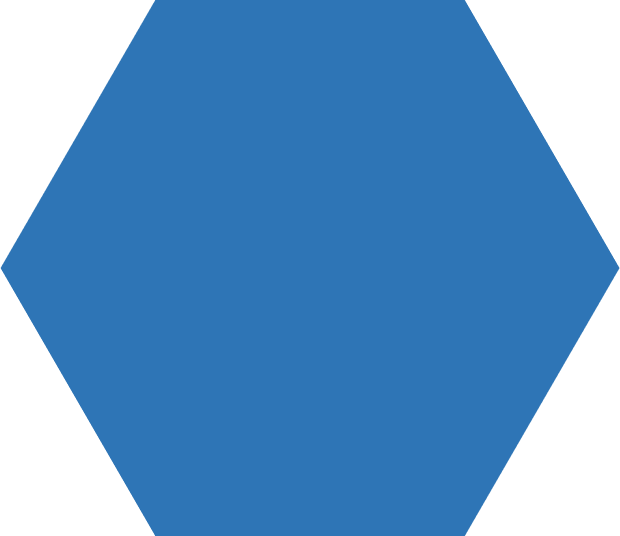 Add title text
Add title text
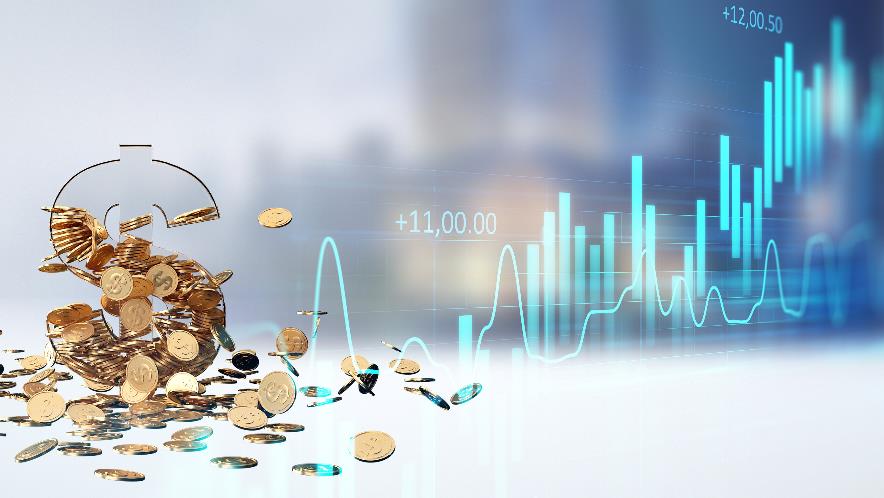 Click here to add content, content to match the title.
Add title text
Click here to add content, content to match the title.
Fill in the description
Add title text
Click here to add content, content to match the title.
01
02
Add title text
Add title text
Click here to add content, content to match the title.
Click here to add content, content to match the title.
03
04
Add title text
Add title text
Click here to add content, content to match the title.
Click here to add content, content to match the title.
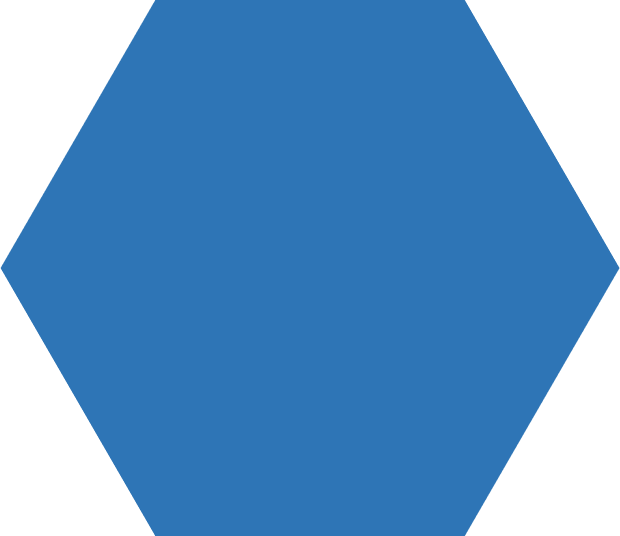 Add title text
Add title text
Add title text
Click here to add content, content to match the title.
Click here to add content, content to match the title.
Add title text
Add title text
Click here to add content, content to match the title.
Click here to add content, content to match the title.
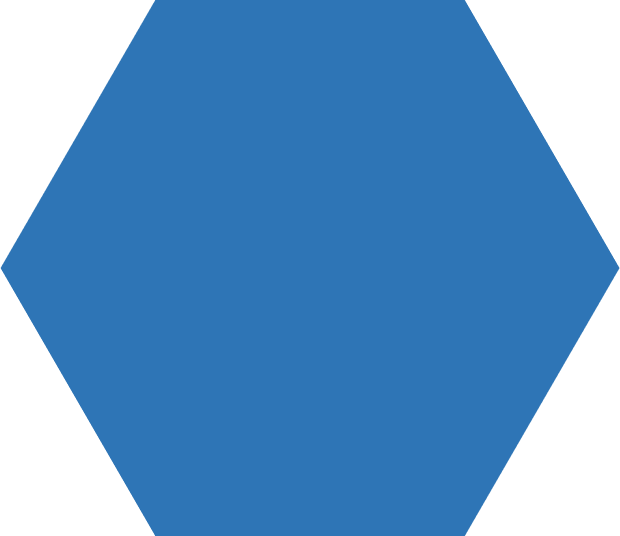 Add title text
04
Add title text
Enterprise introduction
ENTER THE TITLE
Add title text
Click here to add content, content to match the title.
ENTER THE TITLE
Add title text
Click here to add content, content to match the title.
ENTER THE TITLE
Add title text
ENTER THE TITLE
Click here to add content, content to match the title.
Add title text
Click here to add content, content to match the title.
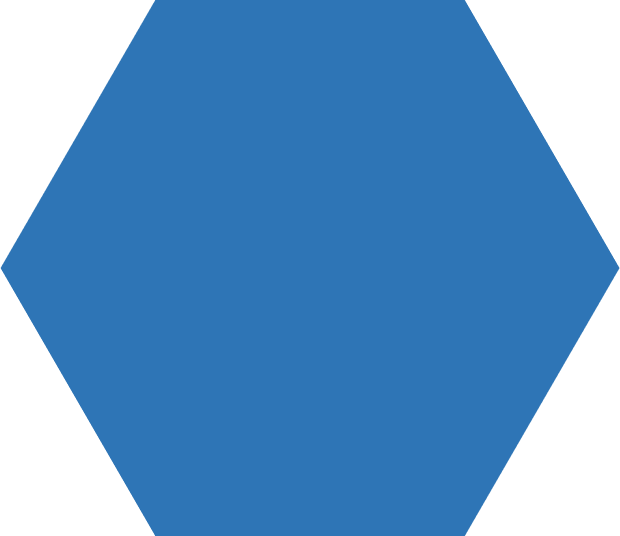 Add title text
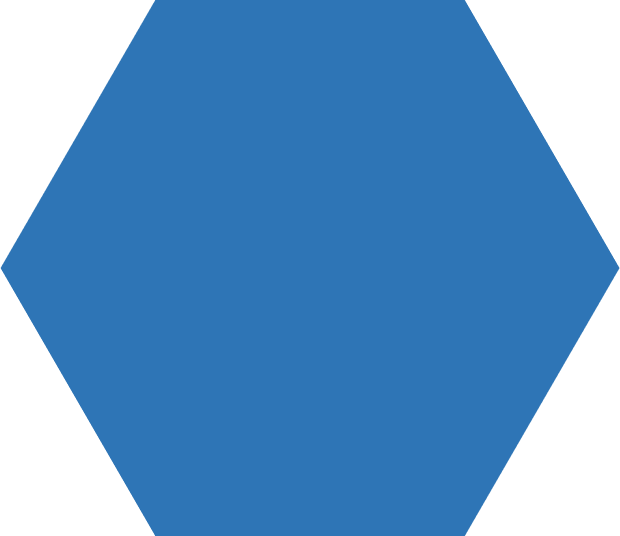 Add title text
Add title text
Click here to add content, content to match the title.
Add title text
Click here to add content, content to match the title.
Add title text
Click here to add content, content to match the title.
Add title text
Click here to add content, content to match the title.
Add title text
Click here to add content, content to match the title.
ENTER THE TITLE
ENTER THE TITLE
Add title text
Add title text
Click here to add content, content to match the title.
Click here to add content, content to match the title.
ENTER THE TITLE
ENTER THE TITLE
Add title text
Add title text
Click here to add content, content to match the title.
Click here to add content, content to match the title.
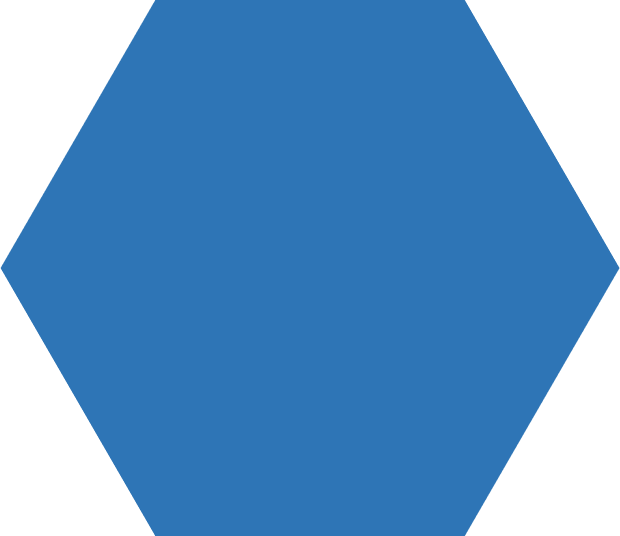 Add title text
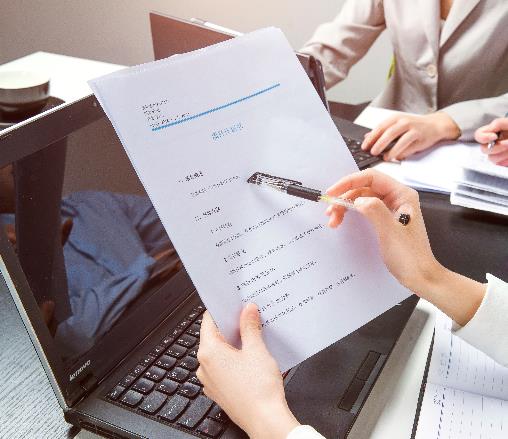 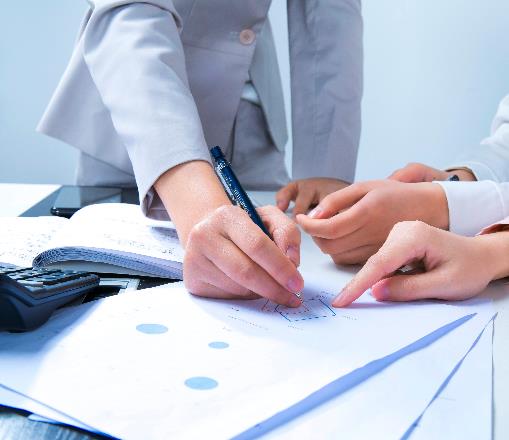 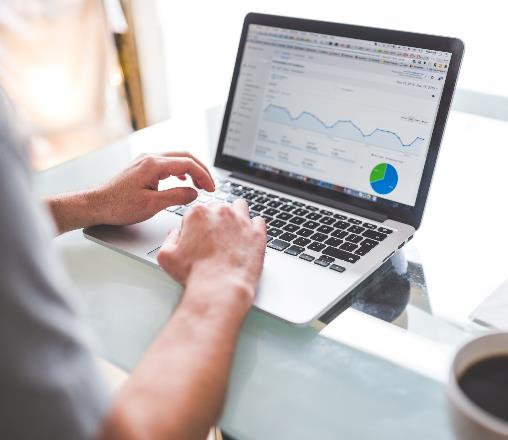 Click here to add content, content to match the title. 
Click here to add text content, such as keywords, some brief introductions, etc.
Add title text
Add title text
Click here to add content, content to match the title.
Click here to add content, content to match the title.
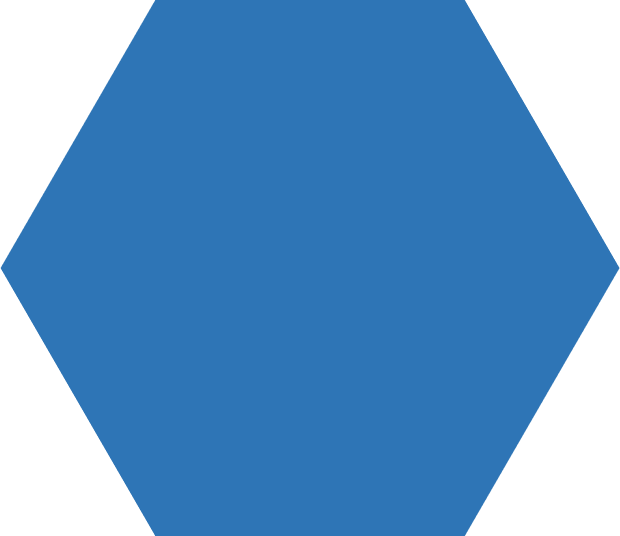 Add title text
50%
Title text
Click here to add content, content to match the title.
Title text
Click here to add content, content to match the title.
Title text
Click here to add content, content to match the title.
Title text
Click here to add content, content to match the title.
Title text
Click here to add content, content to match the title.
Title text
Title text
Title text
Title text
Title text
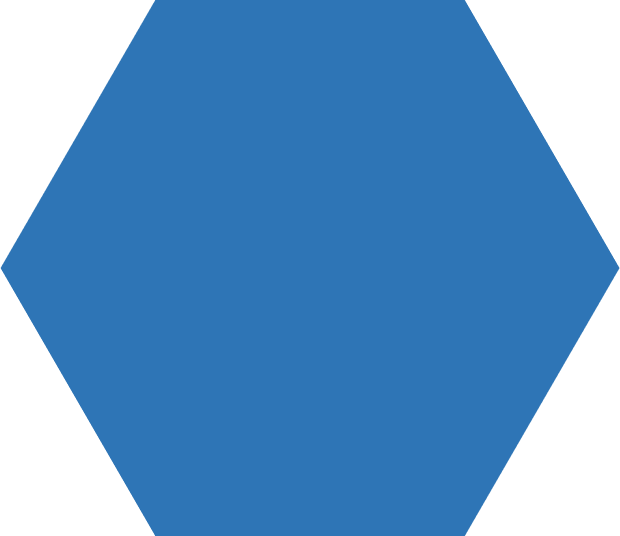 Add title text
REPORT 丨PPT7
TIME 丨20XX
LOGO
Project reporting
THANK YOU
Insert the Subtitle of Your Presentation
[Speaker Notes: 模板来自于：第一PPT https://www.1ppt.com/]
We respect your valuable time with freeppt7!
If you have any questions, please reach us
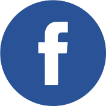 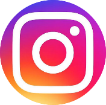 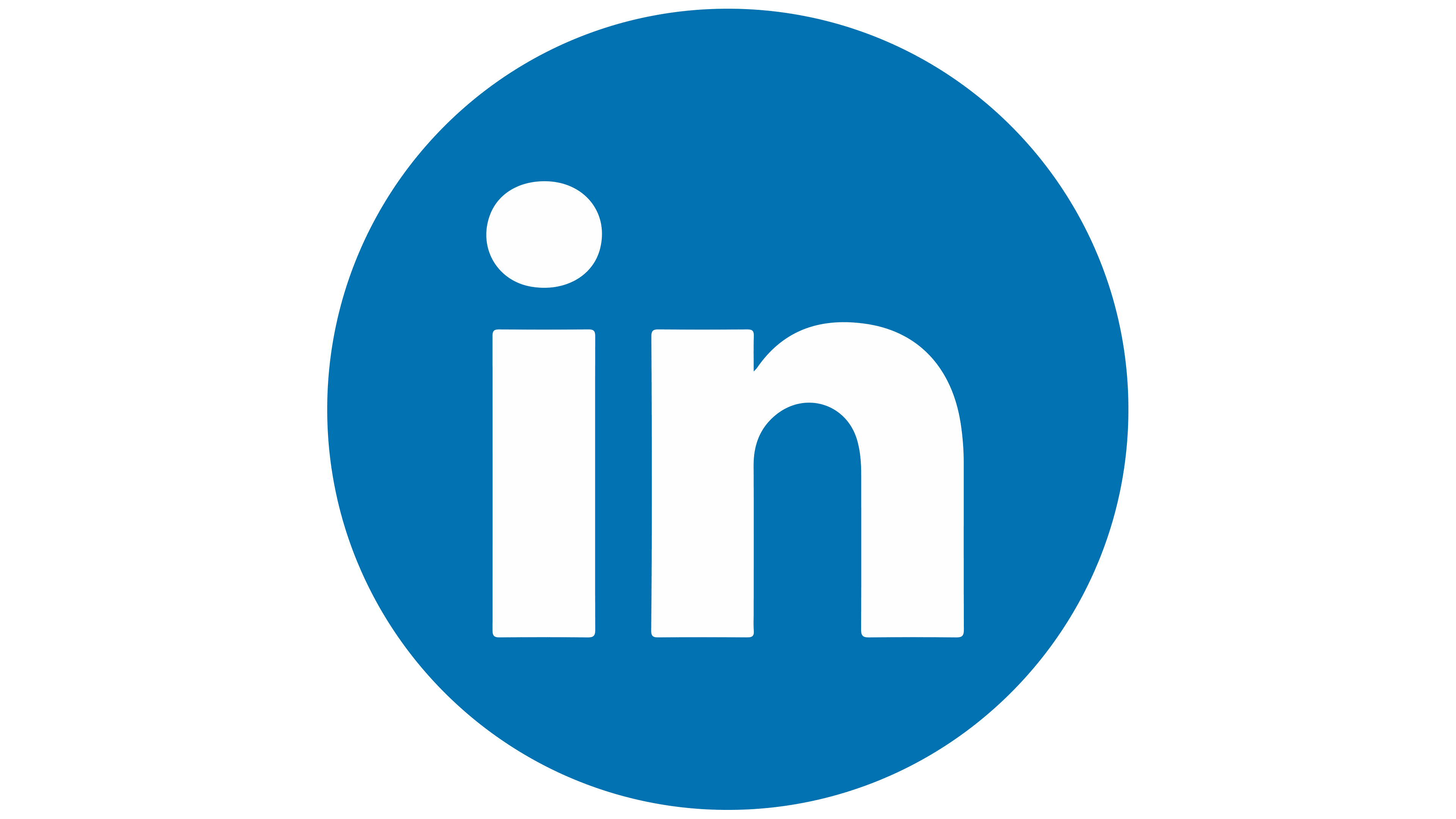 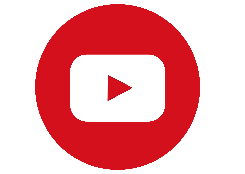 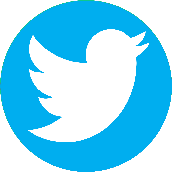 Do you have a design request, please visit our redesign page.
CREDIT: Freeppt7.com created this PowerPoint template.
Let this slide be kept for attribution.
www.freeppt7.com